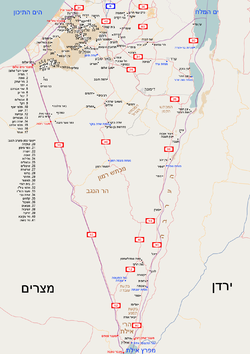 Southern Tour Plan Presentation to the College Commander

25-28 / 11/2018
Team 2 46th Class
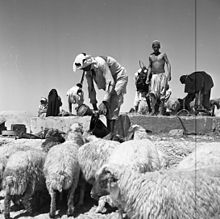 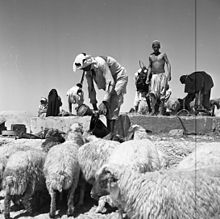 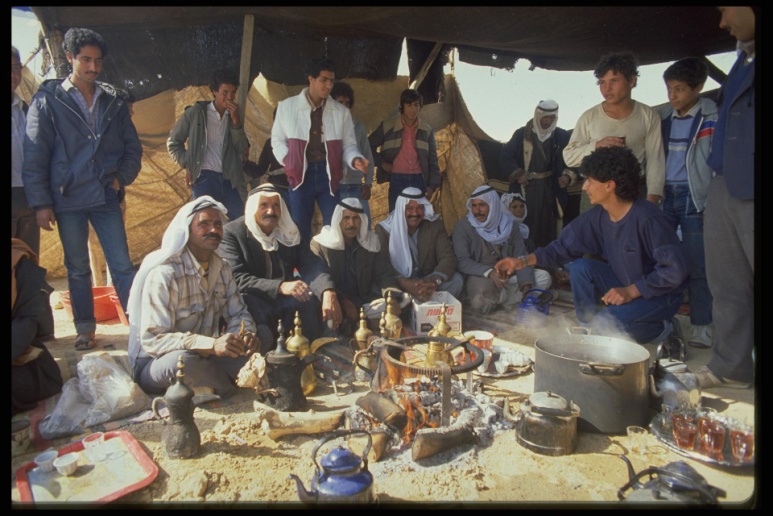 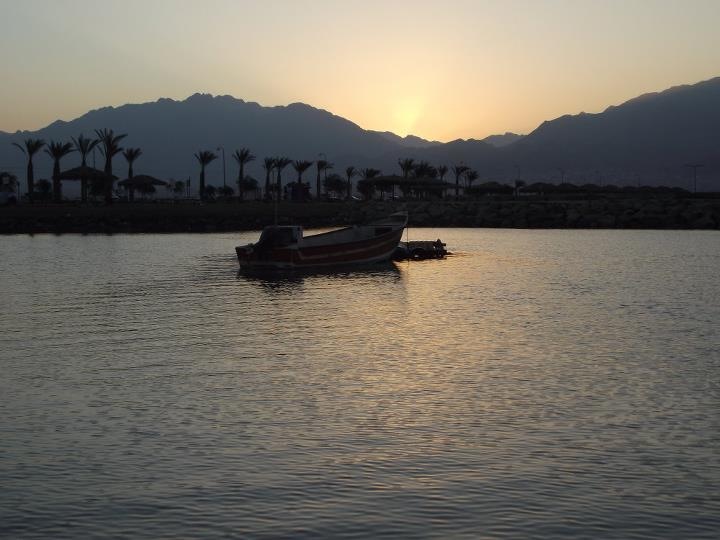 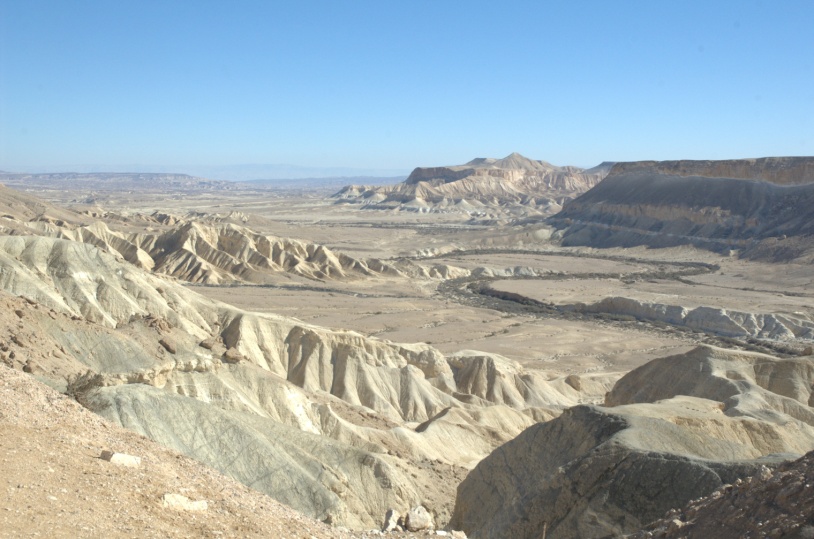 Issues for decision and gaps - needs to be updated
Gaps:
Flights
Coordination of lecturers
administration?
Update according to the gaps on Wednesday
General:
On 26-28.11.2018, a tour of the National Security College in the south of the country will take place with a great deal of the central subjects taught at the National Security College.
A preparatory day will take place on 25.11.2018 at the INDC.
Main Goal:
Familiarity with the southern region in view of Israel's national security challenges with its components - security, foreign relations, society and economy.
Extended Goal:
The Southern Region, the Gaza Strip and the surrounding areas, the Be'er Sheva area, the Dimona-Nevatim region, and the city of Eilat. Understanding the characteristics of space, the opportunities and challenges of all the delegates, its importance and its impact on national security.
Sub-goals:
Understanding the security, social and economic challenges in the Gaza and surrounding areas.
Familiarity with the Negev Bedouin issue, challenges and looking ahead.
Familiarity with the unique space of Eilat in security, economic and social contexts.
Familiarity with the "Transition to the Negev" trend with all its components, and the uniqueness of the space in aspects of national infrastructures.
Focusing on each of the pillars of national security relevant to the political, security, social and economic space, through meeting with people in the space and the ability to understand and direct study through them.
Enjoyment and social cohesion.
Lessons from North Tours
Conservation:
  Touching the feet of the National Security 
  Focusing the tours to the core spaces - "what adds value to sitting in the classroom"
  The quality of the lecturers and the focus of the lecturers on the relevant content
  Social Action
Improvement:
  Time to process teams
  Schedule spacing
  Reference materials - digital media, films. A focused booklet.
  Flight back
Are there other lessons - make sure in front of the staff
The Logic of the Parade in the Tour
Preparation Day  25/11
[Speaker Notes: עשוי לדרוש יותר משקופית אחת]
Wednesday 21/11
Monday, 26/11/2018 - The Gaza Strip I Beer Sheva I Dimona
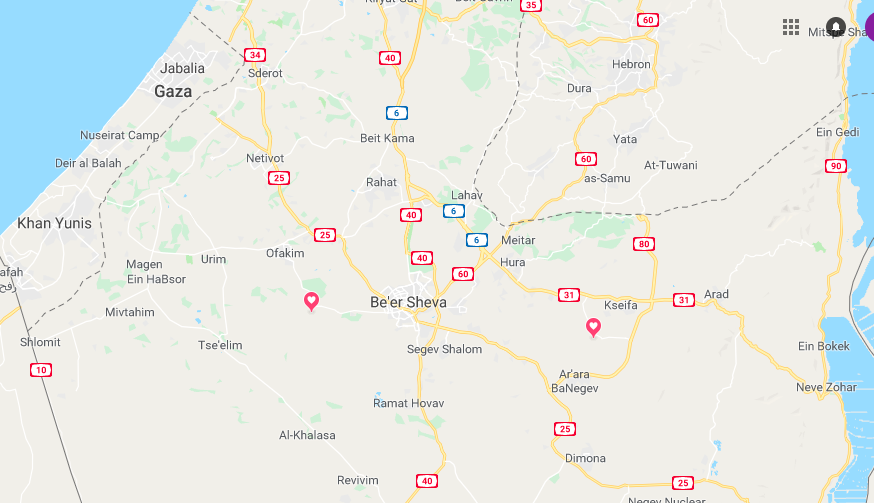 The Tour Area - Monday
Tuesday, 27/11/2018 - Dimona I Northern Region I Arara | Nevatim
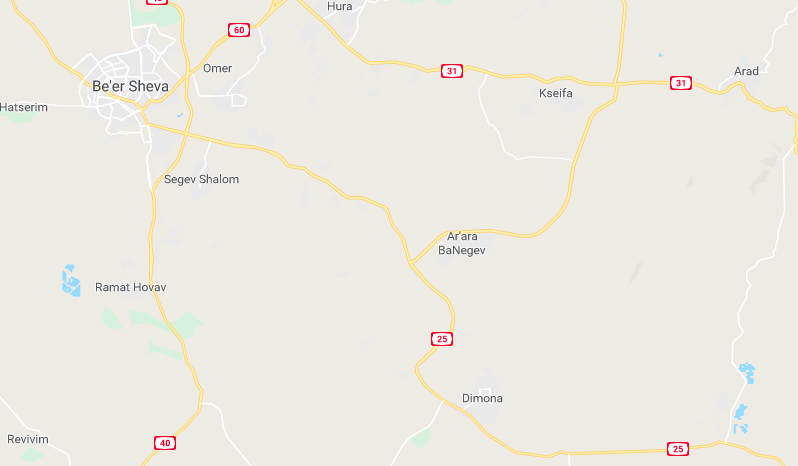 From the Tour -Tuesday
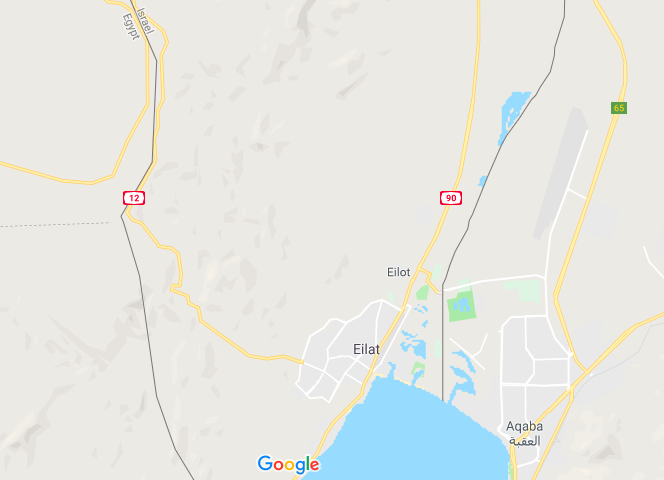 Thursday, 28/11/2018 - Peace Boundaries, infiltrators, Red Sea, Eilat
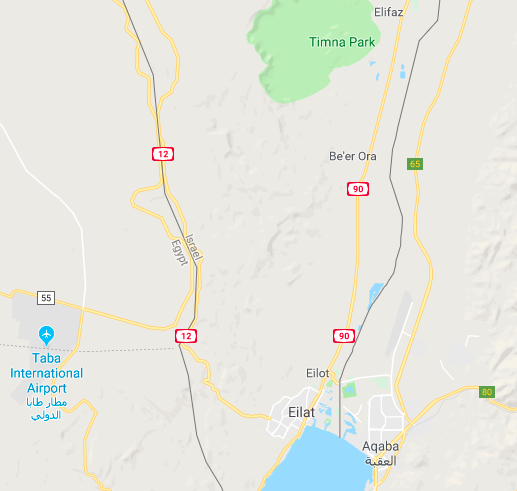 The Tour Area - Wednesday
The Manner of Implementing the Four Legs of National Security into the Course of the Tour
legend
Instruction
Coordination of the lecturers - closing the gaps.
Booklet for a National Security Tour in the South - in accordance with the Southern Tour Guides.
Videos and lots of media supports the topics of the tour.
Simultaneous translation.
Full coordination with the commanders, mayors and lecturers.
Sending CVs, completing a summary, and giving gifts to civilian lecturers.
Administration
Closing the flights (back and forth).
Bus nearby.
Meals are coordinated.
Medical response - Dr. Shahar Shapira with a doctor's backpack.
Security - 4 members with personal weapons (pistol).
Questions for Team Processing
According to the analysis model s.w.o.t the "soft underbelly" is the encounter between the weakness and the threat What is your understanding of the soft underbelly of national security in the south?
According to the sw.o.t analysis model, "levers" are the encounter between strengths and opportunities.
National security is based on four pillars - security, political, economic and social. Do you think there is a balance between the different legs in the context of national security in the south (or are there very strong legs compared to very weak ..)?
Do you think Ben Gurion's vision to settle the Negev in the realization trend? What are the main challenges? Does the slogan "moving south" really materialize?
Add a Summary Slide - After Everything is Ready.